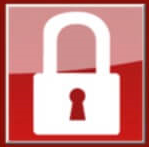 TeslaCrypt
2015
Chimera
2015
CryptoLocker
Locky
2013
2016
CryptoWall
CryptXXX
2014
2016
Unnamed Trojan
Synolocker
Petya
Gpcode.AK
WannaCry
2011
2014
2016
2008
May 12, 2017
2006
2017
2006
2007
2008
2009
2010
2011
2012
2013
2014
2015
2016
2017
Today
2006
2010
2012
2016
Archiveus
Winlock
Reveton
Jigsaw
2014
2016
CTB-Locker
KeRanger
2014
2016
CryptoDefense
Samsam
2015
2016
PClock
7ev3n
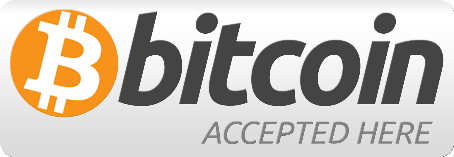 2015
LowLevel04
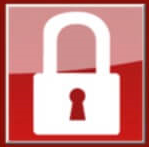 TeslaCrypt
2015
Chimera
2015
CryptoLocker
Locky
2013
2016
CryptoWall
CryptXXX
2014
2016
Unnamed Trojan
Synolocker
Petya
Gpcode.AK
WannaCry
2011
2014
2016
2008
May 12, 2017
2006
2017
2006
2007
2008
2009
2010
2011
2012
2013
2014
2015
2016
2017
Today
2006
2010
2012
2016
Archiveus
Winlock
Reveton
Jigsaw
2014
2016
CTB-Locker
KeRanger
2014
2016
CryptoDefense
Samsam
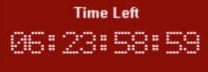 2015
2016
PClock
7ev3n
2015
LowLevel04
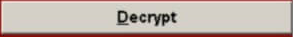